FACULDADE  PATOS DE MINAS
Apresentação de Artigo de Graduação
Curso de Odontologia 

A ATENÇÃO ODONTOLÓGICA DURANTE O PERÍODO GESTACIONAL

AUGUSTO BONTEMPO RIBEIRO

Orientador: Esp. Alexandre Vianna

Patos de Minas
2012
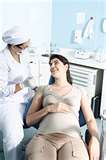 INTRODUÇÃO
O profissional deve estar apto a oferecer uma eficiente atenção odontológica para esta área.
O objetivo geral deste estudo é discorrer sobre a atenção odontológica durante o período gestacional. 
Especificamente buscou-se falar sobre as alterações bucais; discorrer sobre a gestante e o tratamento odontológico; discutir  medidas de autocuidado em saúde bucal; e debater a respeito dos aspectos que interferem no tratamento odontológico durante a gravidez. 
Este estudo foi uma pesquisa bibliográfica.
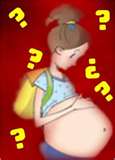 ALTERAÇÕES BUCAIS NO PERÍODO GESTACIONAL
Resistência;

 Particularidades;

 Mudanças...
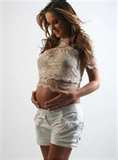 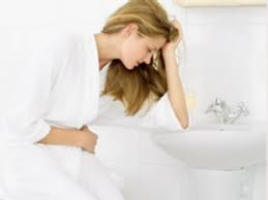 Primeiro, segundo e terceirotrimestre de gestação.
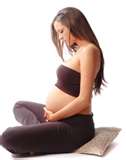 Alterações que ocorrem no período gestacional: ocorrência de fadiga, pré-disposição a síncope e hipotensão postural; alterações cardiovasculares, síndrome da hipotensão supina etc..
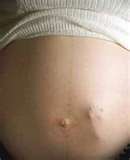 ALTERAÇÕES BUCAIS NO PERÍODO GESTACIONAL
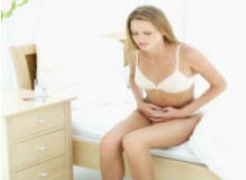 Na gravidez ocorre alterações fisiológicas múltiplas que podem modificar o equilíbrio normal da cavidade bucal, fato que gera um grande número de alterações bucais (ALEIXO et al., 2010).

Fatores: distúrbios hormonais; alterações endócrinas, acidificação do meio bucal, náuseas, vômitos, aumento da viscosidade da saliva, dieta desbalanceada etc..
ALTERAÇÕES BUCAIS NO PERÍODO GESTACIONAL
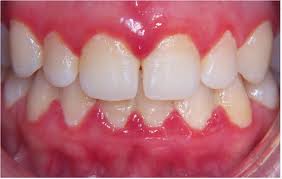 O período gestacional pode gerar certos problemas bucais: a cárie e a gengivite.

Granuloma gravídico.
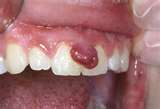 ALTERAÇÕES BUCAIS NO PERÍODO GESTACIONAL
Complicações da gravidez não são comuns quando a mãe é saudável e realiza o pré-natal. 

As complicações acontecem mais em mães que asilam patógenos (bucais e extra bucais) e fumam.
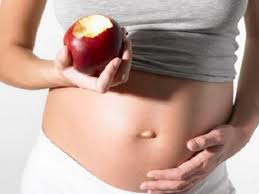 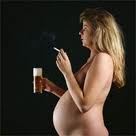 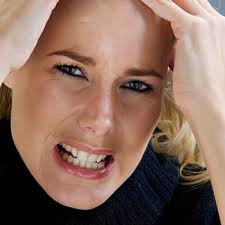 ALGUMAS CONSIDERAÇÕES
Lendas populares:  "a cada gravidez, perde-se um dente"; "há enfraquecimento dos dentes da mãe porque o feto retira cálcio deles", (CODATO, NAKAMA e MELCHIOR, 2008).
ALGUMAS CONSIDERAÇÕES
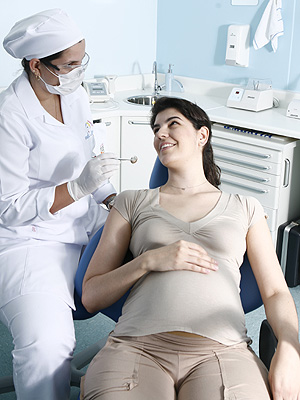 Porém, Echeverria e Politano (2011) comentam que para o atendimento de pacientes gestantes, os cirurgiões-dentistas deveriam receber uma preparação adequada.
ALGUMAS CONSIDERAÇÕES
Receios para prestar o atendimento a gestantes. “Será que eu posso anestesiar? Qual anestésico eu devo usar? Quantos tubetes? Não vou prejudicar o bebê? E a radiografia, posso utilizar nesse período?” (ECHEVERRIA e POLITANO, 2011, p. 4).
Quadro 1: Considerações sobre o tratamento odontológico para pacientes grávidas.  
Fonte: Little et al. (2008, p. 260)
CONSIDERAÇÕES FINAIS
Foi possível confirmar que existem aspectos importantes que envolvem a atenção odontológica durante a gravidez como:

 alterações bucais da gestante, negligência na higienização devido a fatores pautados à gravidez tais como vômitos e náuseas; incidência de cárie e gengivite, dado a má higienização e dieta negligenciada; além de crenças e mitos que impedem a gestante de receber a atenção odontológica.
Referências
ECHEVERRIA, Sandra; POLITANO, Gabriel Tilli.  Tratamento Odontológico para Gestantes. São Paulo, 2011. 103p.

 LITTLE, James W. [et al.]; Manejo odontológico do paciente clinicamente comprometido. Tradução Izabella de Jesus Pasolini]. - Rio de Janeiro: Elsevier, 2008. 

ALEIXO, Rodrigo Queiroz. [et al.] Alterações bucais em gestantes – revisão da literatura. Saber Científico Odontológico, Porto Velho, 1 (1): 68- 80, jul./dez.,2010. Faculdade São Lucas e São Mateus – Porto Velho-Ro. Disponível em: <www.saolucas.edu.br>. Acesso em: 28 ago. 2011.
Etc.
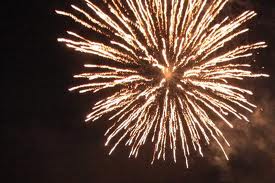 AGRADECIMENTOS
Ao professor orientador pela gentileza e disponibilidade.

A banca por terem aceitado meu convite.

 E a todos presentes pela disponibilidade e atenção!